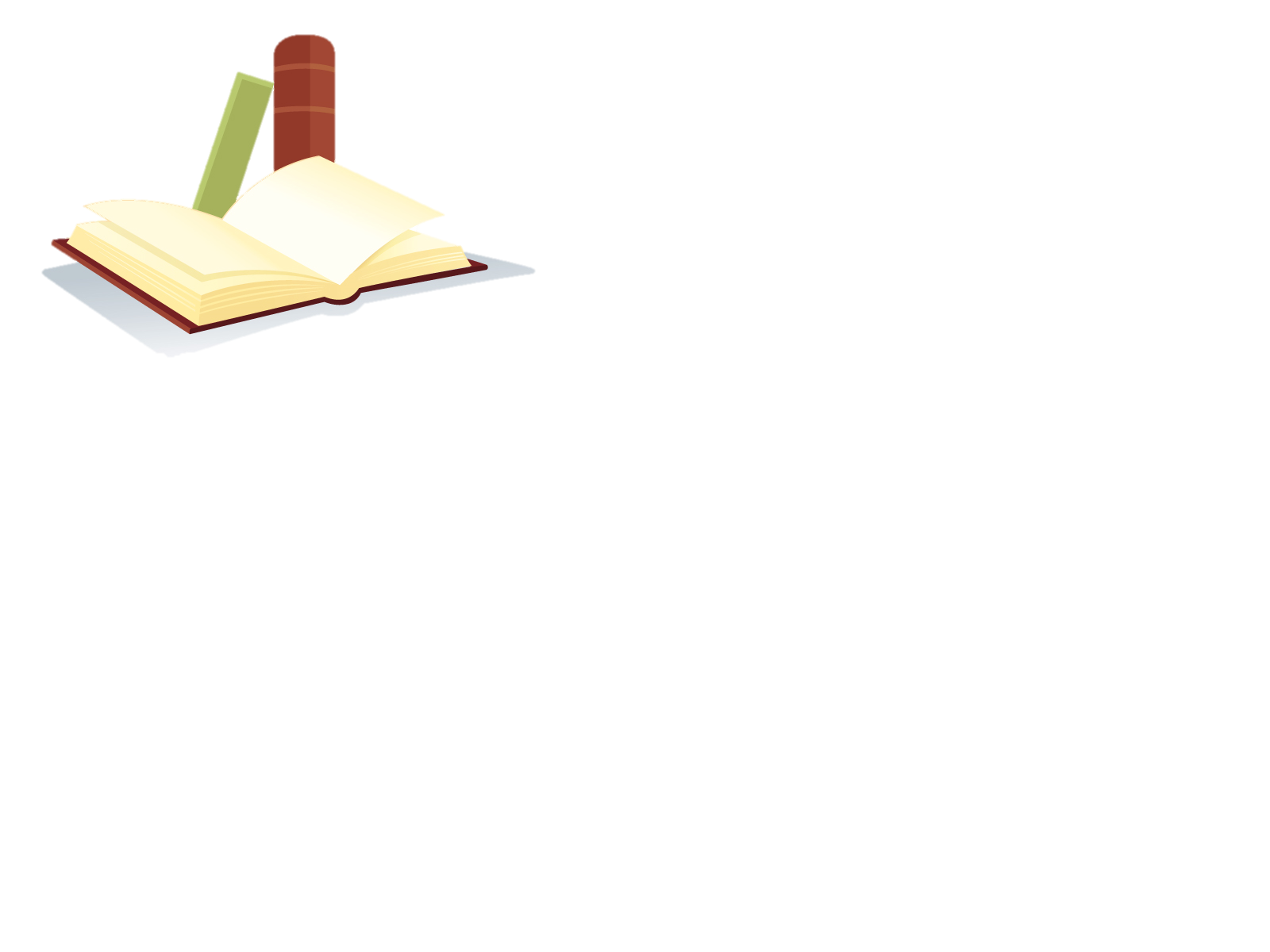 ÔN TẬP VĂN BẢN 3: TRỞ GIÓ
- Nguyễn Ngọc Tư -
I. Kiến thức cơ bản về tác phẩm
1. Giới thiệu tác giả:
- Nguyễn Ngọc Tư, sinh năm 1976, quê ở Cà Mau.
- Văn của chị thường trong sáng, mộc mạc, thể hiện một tâm hồn tinh tế, nhạy cảm, giàu yêu thương.
- Tác phẩm tiểu biểu: Truyện ngắn Nguyễn Ngọc Tư (2005), Tạp văn Nguyễn Ngọc Tư (2005), Không ai qua sông (2016),…
2. Giới thiệu tác phẩm:
- Văn bản “Trở gió” trích trong “Tạp văn Nguyễn Ngọc Tư”, NXB Trẻ, Tp. HCM, 2015, tr.7-10).
a. Đọc và tìm hiểu chú thích
- Chú thích: mừng húm, gấp rãi, linh đinh, xà quần,...
b. Hình thức văn bản
*Thể loại: Tản văn
- Văn bản được xếp cùng bài học vì cùng hướng đến chủ đề “Khúc nhạc tâm hồn” (tình yêu con người, thiên nhiên, đất nước…)
*Bố cục:
- P1: Từ đầu đến “Ôi gió chướng”: Cuộc hẹn với gió chướng.
 - P2: Từ “Tôi thường đón gió chướng…” đến “…Còn dưa hấu nữa, ui chao”: Tâm trạng của nhân vật “tôi” khi đón gió chướng;
 - P3: Phần còn lại: Những hình dung của “tôi” khi xa gió chướng.
1. Hình ảnh gió chướng 
- Âm thanh của gió chướng: hơi thở gió rất gần; âm thanh ấy sẽ sang từng giọt tình tang; thoảng và e dè; như ai đó đứng đằng xa ngoắc tay nhẹ một cái; như đang ngại ngần không biết người xưa có nhớ ta không; mừng húm; hừng hực, dạt dào, cồn cào, nồng nhiệt, dịu dàng;
- Mùa gió chướng cũng là mùa thu hoạch vì: con người đón nhận niềm vui khi mùa màng bội thu, cây trái sum suê quả ngọt (gió chướng vào mùa thì lúa cũng vừa chín tới; liếp mía đợi gió mới chịu già, nước ngọt và trĩu; vú sữa chín cây lúc lỉu, căng bóng;...). -> Sử dụng biện pháp tu từ: so sánh, nhân hoá, khiến hình ảnh gió chướng hiện lên sống động như con người.
2. Tình cảm, cảm xúc của nhân vật “tôi” với gió chướng
+ Đó là tình yêu, sự gắn bó tha thiết với con người, cảnh sắc quê hương + Tác giả là con người có tâm hồn tinh tế, nhạy cảm, có khả năng cảm nhận được những thay đổi rất nhỏ, rất khẽ khàng của tạo vật cũng như của tâm trạng con người mỗi khi gió chướng về.
3. Khái quát:
a. Nghệ thuật
- Giọng điệu giãi bày, tâm tình, chia sẻ;
- Ngôn ngữ gợi cảm xúc, suy tư, mang đậm chất Nam Bộ;
- Chi tiết, hình ảnh sinh động, hấp dẫn;
- Miêu tả tinh tế, nhạy cảm;
- Kết hợp giữa biểu cảm, miêu tả, tự sự;
- Sử dụng thành công phép tu từ: so sánh, nhân hoá.
b. Nội dung 
- “Trở gió” thể hiện tình yêu, sự gắn bó tha thiết với con người, với quê hương.
LUYỆN TẬP ĐỌC HIỂU NGỮ LIỆU TRONG SGK
ĐỀ BÀI:
Câu 1. Trong văn bản Trở gió, tâm trạng nhân vật “tôi” được thể hiện như thế nào?
Câu 2. Những hình ảnh nào miêu tả đặc điểm của gió chướng mà em ấn tượng nhất?
Câu 3. Tại sao nhân vật “tôi” lại mong gió chướng về?
Câu 4. Nội dung của văn bản Trở gió gợi cho em liên tưởng gì về chủ đề bài học: Khúc nhạc tâm hồn?
GỢI Ý ĐÁP ÁN:
Câu 1. Trong văn bản Trở gió, tâm trạng nhân vật “tôi”:
- Lộn xộn, ngổn ngang vừa buồn, vừa mong đợi và mừng rỡ:
+ Buồn muốn chết vì thấy thời gian trôi nhanh quá khi một năm sắp đi qua. Cảm giác mất đi một cái gì đó không rõ.
+ Vẫn mong đợi gió chướng về vì gió đồng nghĩa với Tết, với mùa thu hoạch và với nhân vật “tôi”, gió chướng còn mang đầy đủ hương vị quê hương, gắn liền với quê hương.
Câu 2. Những hình ảnh miêu tả đặc điểm của gió chướng ấn tượng, có thể như:
- Âm thanh, cường độ của gió chướng với nhiều cung bậc: sẽ sãng từng giọt tinh tang; hừng hực, dào dạt thành một dòng gió cồn cào, nồng nhiệt mà thật dịu dàng. Gió chướng mang “tính cách”, “cảm xúc” riêng thật đặc biệt.
- Hình hài và dấu vết của gió chướng: khi gió bắt đầu hiu hiu lạnh, bọn trẻ háo hức vì sắp được may quần áo mới; gió chướng vào mùa thì lúa cũng vừa chín tới, đến mùa thu hoạch với cây trái sum suê quả ngọt khi gió về….
- HS lí giải vì sao ấn tượng.
Câu 3. Nhân vật “tôi” mong gió chướng về vì:
- Nó báo hiệu năm hết, Tết đến;
- Nó gắn liền với kỉ niệm của tuổi thơ: được may quần áo, dép mới, để đón Tết.
- Nó là mùa thu hoạch khi lúa chín, trái cây chín lúc lỉu, căng mọng;
- Nó gọi về vùng kí ức quê hương với những hình ảnh, âm thanh rất đặc trưng của miệt vườn sông nước…
Câu 4. Nội dung của văn bản Trở gió gợi liên tưởng về chủ đề bài học: Khúc nhạc tâm hồn:
- Gió chướng mang nét đặc trưng của vùng đất Nam Bộ; gắn liền với kí ức về quê hương của tác giả. Dù đi đâu, ở đâu, những dấu ấn về gió chướng vẫn in hằn trong tâm hồn tác giả. Đó là tình yêu, sự gắn bó thiết tha với con người, cảnh sắc quê hương của nhà văn. Nó cũng cho thấy những cảm nhận tinh tế của tác giả trước thiên nhiên, vạn vật lúc giao mùa. Nó ngân nga như một khúc nhạc của tâm hồn người con xa xứ, dù ở nơi đâu cũng luôn nhớ về quê hương mình.
HƯỚNG DẪN TỰ HỌC
- Hoàn thiện các bài tập của buổi học.
- GV giao đề bài sau, giúp HS vận dụng kĩ năng đọc hiểu thể loại thơ bốn chữ và năm chữ: Tìm đọc từ 1 văn bản thuộc thể loại thơ bốn chữ và 1 văn bản thuộc thể thơ năm chữ. Ghi lại việc đọc hiểu của mình vào phiếu học tập sau.
PHIẾU  HỌC TẬP